English lesson
Names: 
Hristo Stratiev Genev
And 
Kevin Marianov Mutafchiev
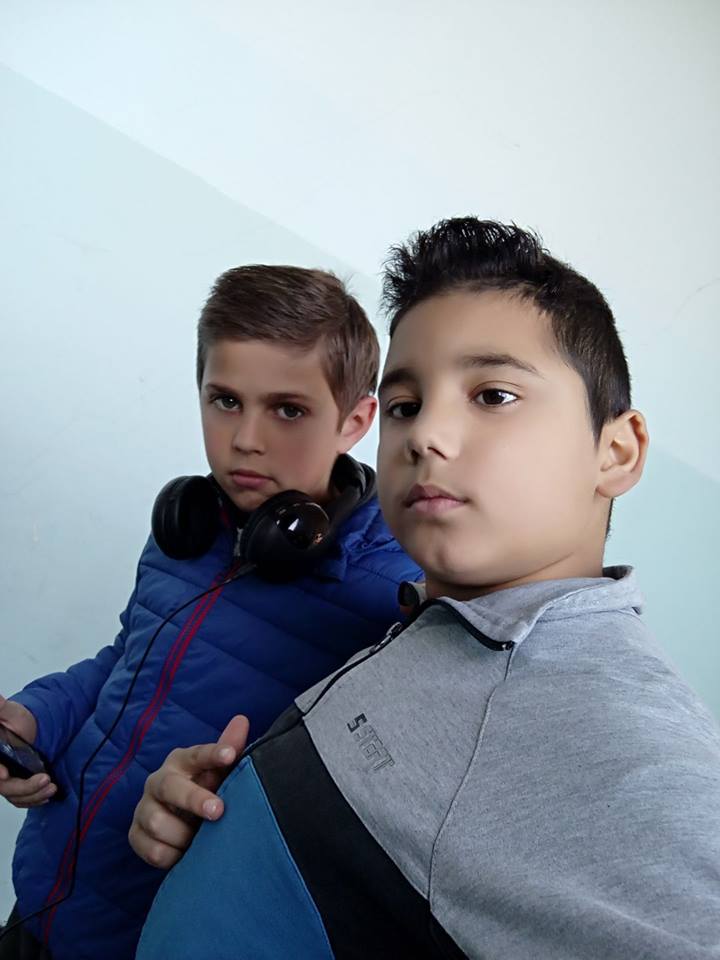 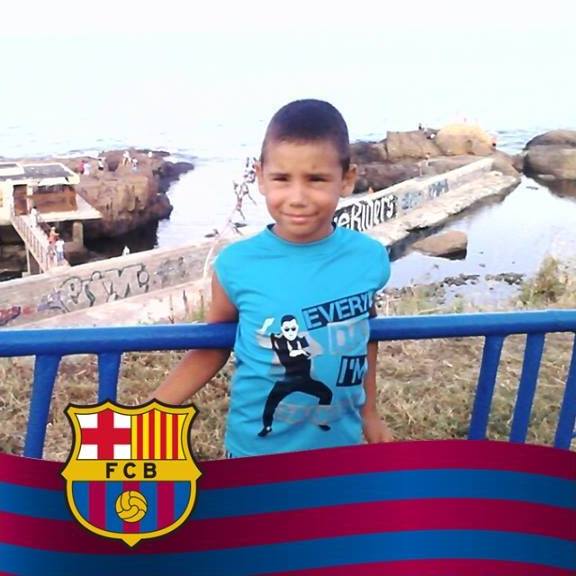 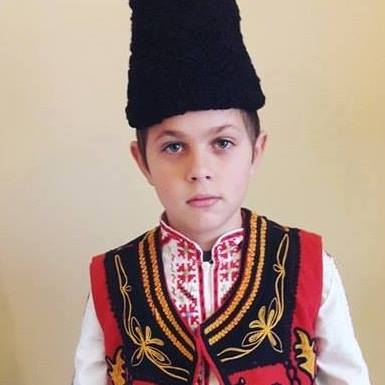 Wanda and Wiz1 part
Last month  Wanda and Wiz went to a Pacific island . It was  very hot.
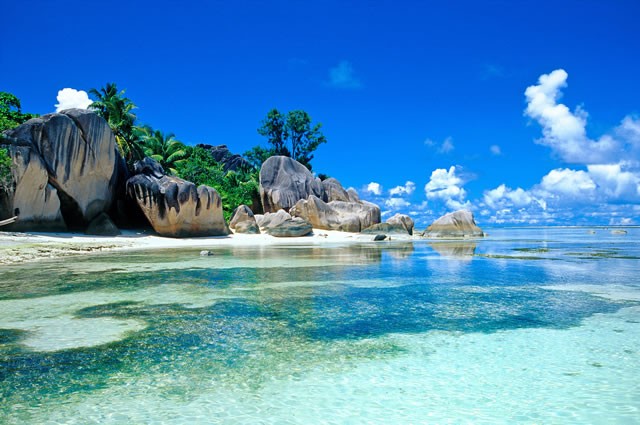 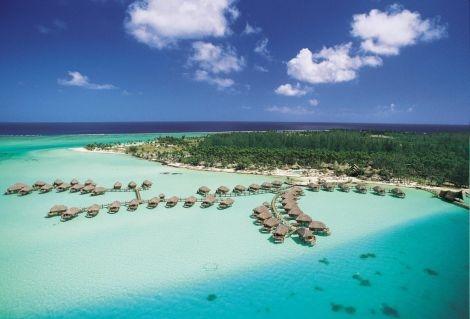 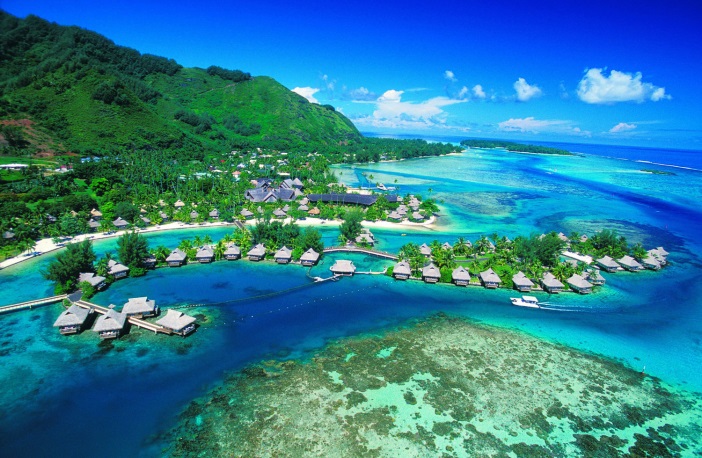 Wanda and Wiz part:2
They climbed a very high mountain.
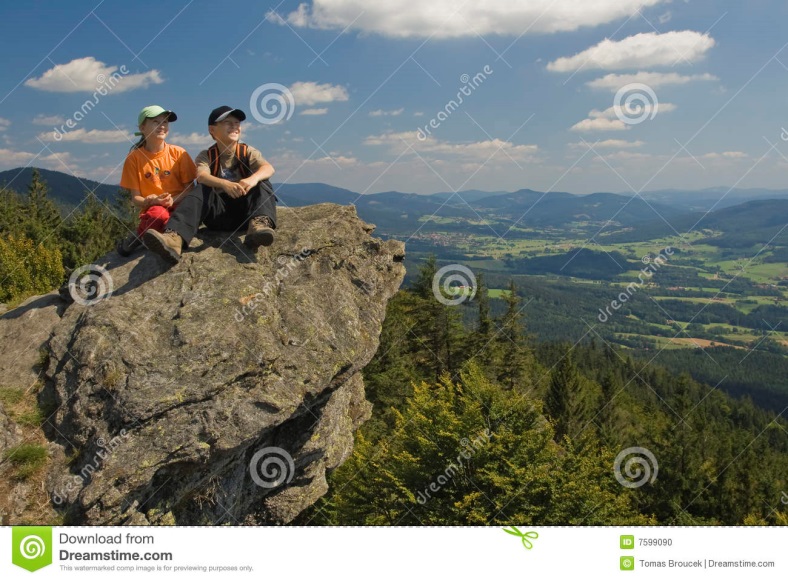 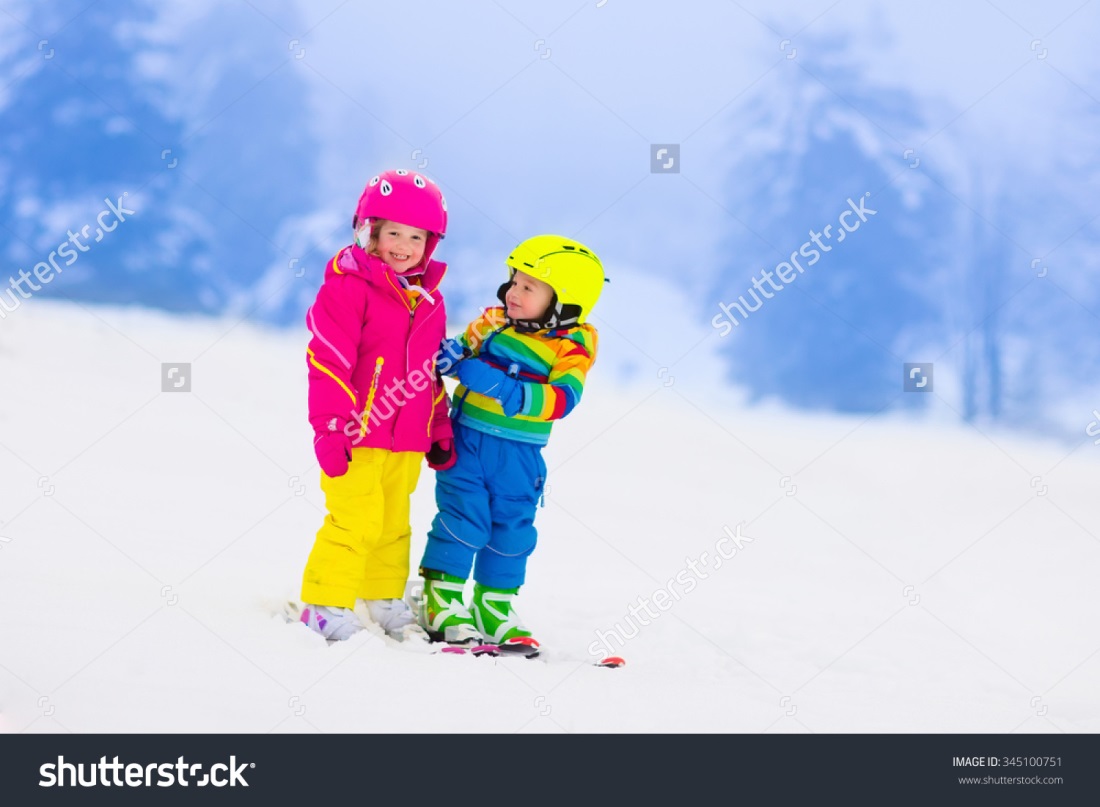 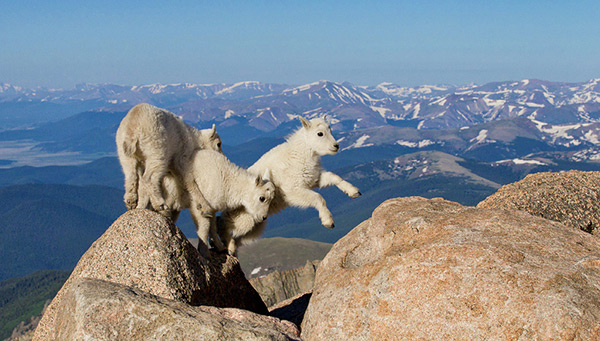 They saw the ocean
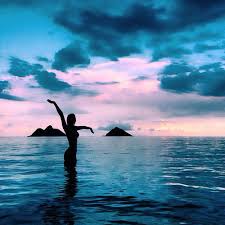 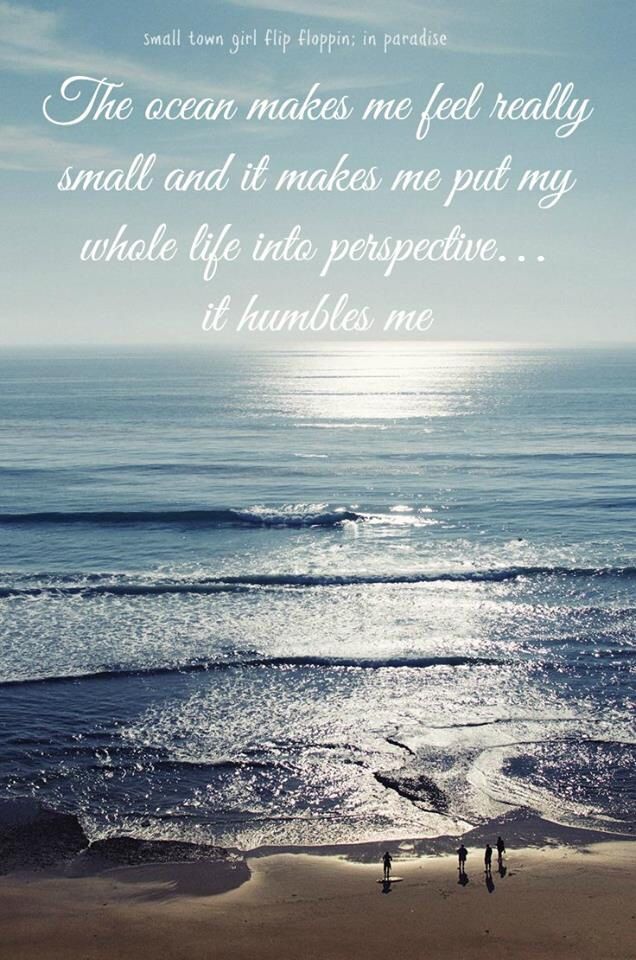 =
Wanda showed Wiz a map
They went home by plane